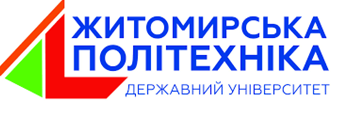 Тема 8. Міжнародні патенти і авторське право
Визначення понять "міжнародні патенти" та "авторське право" та їх значення для захисту інтелектуальної власності. 
Процедура отримання міжнародного патенту.
Міжнародні конвенції та угоди про патенти та авторське право.
1. Визначення понять "міжнародні патенти" та "авторське право" та їх значення для захисту інтелектуальної власності
Патент — це документ, що посвідчує виключне право автора на винахід протягом встановленого законом терміну (зазвичай від п'яти років до декількох десятиріч). По закінченню терміну захисту технічне рішення стає загальним надбанням.
Для чого потрібен патент?
Мета отримання патенту — захист інтелектуальної власності, а саме обмеження на комерційне та некомерційне використання усіма, крім власника. Таким чином, протягом усього терміну дії документа лише його власник може дозволяти і забороняти використання власного винаходу.
За ліцензійне використання власного запатентованого винаходу його автор може стягувати гроші у вигляді одноразового платежу або регулярних щорічних відрахувань. У разі неліцензійного використання він може подати патентний позов на порушника і витребувати компенсацію збитків (недоотриманого прибутку).
На що можна отримати патент?
1. Винаходи (технічне рішення, що є новим, корисним у господарській діяльності і може бути практично застосоване.)
2. Промислові зразки (результат творчої діяльності людини у галузі художнього конструювання, характеризується будь-яким новим видом форми, конфігурації, кольору чи сукупності цих елементів у продукті, що створює естетичне враження.)
3. Корисні моделі (нове технічне рішення, що не випливає із наявного рівня техніки і промислово придатне; результат інтелектуальної діяльності людини в будь-якій сфері технології)
Як отримати патент?
Для того, щоб отримати патент, потрібно подати відповідну заявку до уповноваженого державного органу. В Україні його роль виконує Державне підприємство «Український інститут інтелектуальної власності».
Для отримання патенту заявка на видачу патенту має пройти відповідні процедури (перевірка заявленого винаходу/корисної моделі на відповідність умовам патентоздатності та умовам надання правової охорони, проведення формальної та кваліфікаційної експертизи заявки тощо) відповідно до Закону України "Про охорону прав на винаходи і корисні моделі".
На підставі експертного висновку ДП "Український інститут інтелектуальної власності" приймає рішення про видачу патенту.
Державна реєстрація патенту здійснюється за наявності документів про сплату державного мита за його видачу і збору за публікацію про видачу патенту. Зазначені мито та збір сплачуються після надходження до заявника рішення про видачу патенту. 
Видача патенту здійснюється ДП "Український інститут інтелектуальної власності" в місячний строк після його державної реєстрації за умови отримання документа про сплату державного мита за його видачу.
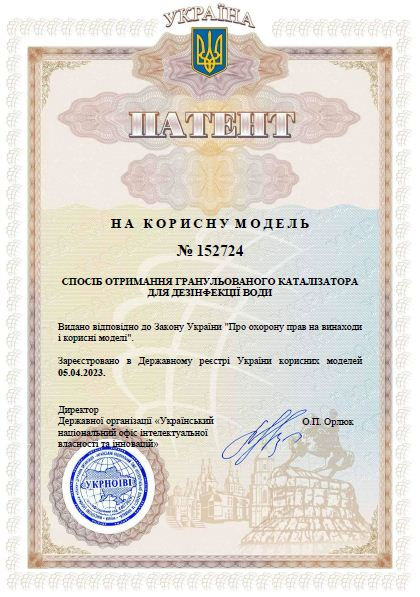 Міжнародного патенту, який би діяв в усіх країнах одночасно, не існує. Патент, виданий у певній країні, надає патентний захист тільки в межах території цієї країни. Однак існує кілька шляхів реєстрації об'єкта інтелектуальної власності в кількох країнах: за допомогою подання в кожну країну окремої заявки, подання єдиної заявки в регіональні патентні відомства (Європейська Патентна Організація та ін.) або за допомогою міжнародної заявки PCT та подальшої подачі документів до країн для патентування.
2. Процедура отримання міжнародного патенту.

Міжнародний патент є не зовсім коректним терміном, оскільки патенти зазвичай надаються національними патентними відомствами і діють в межах конкретних країн або регіонів. 
Однак, існують процедури, які дозволяють отримати патентний захист у кількох країнах 
одночасно. 
Найвідоміші серед них – це PCT (Patent Cooperation Treaty) і Європейський патент.
Ви подаєте єдину міжнародну заявку через WIPO (Всесвітня організація інтелектуальної
власності).
3. Міжнародні конвенції та угоди про патенти та авторське право. 
Авторське право — галузь цивільного права та права інтелектуальної власності, що регулює відносини, які виникають у зв’язку зі створенням і використанням творів науки, літератури і мистецтва, захищає особисті (немайнові) і майнові права авторів та їхніх правонаступників.
Об’єктами авторського права є:
письмові (літературні, художні), усні (лекції, промови, проповіді), 
сценічні (драматичні, хореографічні твори, пантоміми), музичні твори (з текстом або без тексту);
аудіовізуальні та ілюстративні твори;
твори образотворчого мистецтва.
Сучасне авторське право охороняється низкою національних і міжнародних нормативно-правових актів, основними серед яких є Бернська конвенція про охорону літературних і художніх творів (1886, останній перегляд — 1971, зі змінами — 1979, Україна з 1995), Всесвітня конвенція про авторське право (1952, Україна з 1993), Конвенція про охорону інтересів виробників фонограм від незаконного відтворення їхніх фонограм (1971, Україна з 1999), Договір Всесвітньої організації інтелектуальної власності про авторське право (1996, Україна з 2001) та ін. 
В Україні — це Закон України «Про авторське право і суміжні права» та Цивільного кодексу України.
ОТРИМАННЯ АВТОРСЬКОГО ПРАВА В УКРАЇНІ
Де отримати: 
Державне підприємство "Український інститут інтелектуальної власності"
Як замовити послугу:
Подати заяву на отримання послуги заявник може особисто або через законного представника.
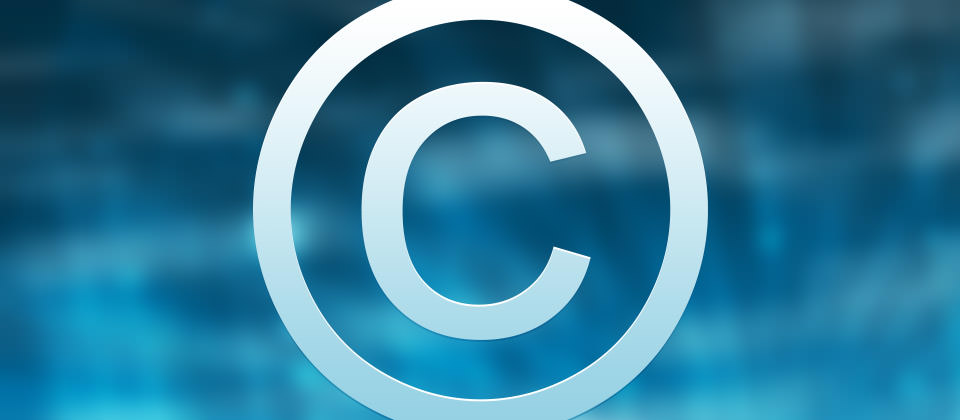 Знак охорони авторського права проставляється на оригіналі і кожному примірнику твору.
Бернська конвенція з охорони літературних і художніх творів (179 країн-учасниць, в тому числі і Україна, ця конвенція була розроблена за участю Віктора Гюґо та його «Міжнародної Асоціації Літератури та Мистецтва» під впливом французького «права автора»), встановлює принцип автоматичної охорони авторського права – твори охороняються у всіх країнах-учасницях без здійснення будь-яких реєстраційних дій.
Але відсутність реєстрації часто грає не на користь автора, особливо при судових розглядах на території іншої країни або комерціалізації твору за кордоном.
Якщо автор або правовласник вирішує будь-яким способом використовувати твір за кордоном, юристи рекомендують, перш за все, зареєструвати його в необхідних країнах.
Можливості та процедури реєстрації авторських прав в різних країнах відрізняються.
Всесвітня конвенція про авторське право 1952 року, яка була ратифікована Україною в 1993 році, має на меті захистити права авторів на їхні твори на міжнародному рівні. 
Конвенція встановлює основні принципи, згідно з якими кожна країна-учасниця повинна надавати авторам своїх країн такий самий рівень захисту, як і своїм власним громадянам.
Основні аспекти конвенції включають:
Захист авторських прав: конвенція забезпечує захист авторських прав на твори 
літератури, науки, мистецтва, музики, театру, кіно та фотографії.
Міжнародний розподіл прав: конвенція встановлює правила для міжнародного
 розподілу прав на твори, що дозволяє авторам отримувати винагороду за свої твори за межами своєї країни.
Терміни дії прав: конвенція визначає терміни дії авторських прав, які зазвичай 
становлять життя автора плюс 50 років, але можуть варіюватися залежно від країни.
Конвенція про охорону інтересів виробників фонограм від незаконного відтворення їхніх фонограм (або Женевська фонограмна конвенція) – це міжнародний договір, ухвалений 29 жовтня 1971 року, що покликаний захищати права виробників фонограм (записів звуку) від незаконного копіювання та відтворення.
Основні положення Конвенції:
Захист прав виробників фонограм – виробникам надаються юридичні права, що дозволяють обмежувати незаконне копіювання та розповсюдження їхніх записів.
Запобігання економічним втратам – Конвенція спрямована на захист фінансових інтересів виробників фонограм, оскільки незаконне відтворення може завдати значних збитків.
Міжнародне співробітництво – країни, що приєдналися до Конвенції, зобов'язані забезпечувати правову підтримку для захисту інтересів виробників на своїй території та сприяти боротьбі з піратством у глобальному масштабі.
Конвенція встановлює мінімальні вимоги для захисту виробників фонограм у всіх країнах-учасницях і підтримує розвиток музичної та аудіоіндустрії шляхом охорони авторських прав і прав на інтелектуальну власність.
Договір Всесвітньої організації інтелектуальної власності (WIPO) про авторське право
 (WIPO Copyright Treaty, WCT)  є спеціальною угодою, яка була прийнята в 1996 році. 
Вона є додатковим до Бернської конвенції і спрямована на захист творів та прав авторів у 
цифровій сфері.
Основні аспекти договору включають:
Захист авторських прав у цифровій сфері: договір забезпечує захист авторських прав на комп'ютерні програми, бази даних та інші матеріали, незалежно від форми їхнього 
вираження.
Економічні права: договір надає авторам додаткові економічні права, такі як право на 
розповсюдження, оренду та забезпечення доступу до творів через інтернет.
Обмеження та винятки: договір визначає правила для обмежень та винятків з 
авторських прав, включаючи триступеневий тест для визначення винятків.
Цей договір сприяє захисту авторських прав у сучасному цифровому світі, забезпечуючи, що автори отримують винагороду за свої твори незалежно від того, де вони були опубліковані або використані
Всесвітня організація інтелектуальної власності (далі – ВОІВ) – це міжнародна організація у системі ООН, створена для захисту інтелектуальної власності та заохочення творчої діяльності. 
Мета ВОІВ – очолити роботу з формування збалансованої та ефективної глобальної системи інтелектуальної власності. Штаб-квартира ВОІВ знаходиться у Женеві.
 До складу організації входить 193 країни-члени. Щоб мати можливість приєднатися до ВОІВ, країна повинна відповідати хоча б одній із наступних вимог:
бути членом Паризького союзу з охорони промислової власності; 
бути членом Бернського союзу з охорони літературних і художніх творів; 
бути членом ООН; 
бути членом будь-якого спеціалізованого закладу ООН; 
бути членом МАГАТЕ; 
бути учасником Статуту Міжнародного Суду ООН; 
отримати пропозицію щодо членства від Генеральної асамблеї ВОІВ. 
Також держава-кандидат має передати на зберігання Генеральному директору ВОІВ свій документ про ратифікацію Стокгольмської конвенції. У рамках ВОІВ функціонують різні міжнародні угоди. їх поділяють на програмні,класифікаційні та реєстраційні.
До програмних міжнародних угод належать:
Паризька конвенція про охорону промислової власності;
Бернська конвенція про охорону літературних і художніх творів;
Міжнародна конвенція про охорону прав виконавців, виробників фонограм і організацій ефірного мовлення (Римська конвенція);
Найробський договір про охорону олімпійського символу;
Будапештський договір про міжнародне визнання депонування мікроорганізмів з метою патентної процедури;
Мадридська угода про недопущення неправдивих або таких, що вводять воману, зазначень походження товарів;
Договір про закони щодо товарних знаків;
Міжнародна конвенція про охорону селекційних досягнень.